Combination Prevention and 
Ending Stigma 
Overview based on the 2025 Targets
And Prevention Roadmap  
Francesca Merico
PEPFAR New Foundations of Hope; PEPFAR – UNAIDS Faith Initiative
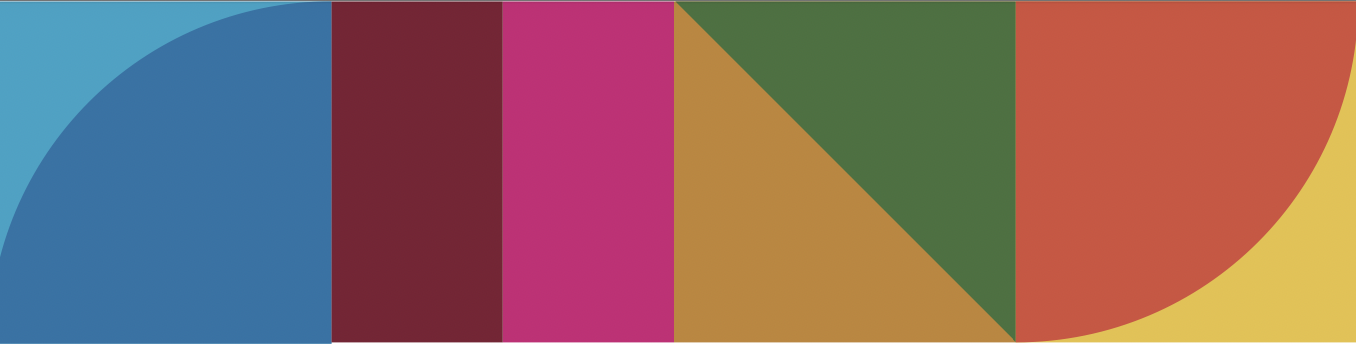 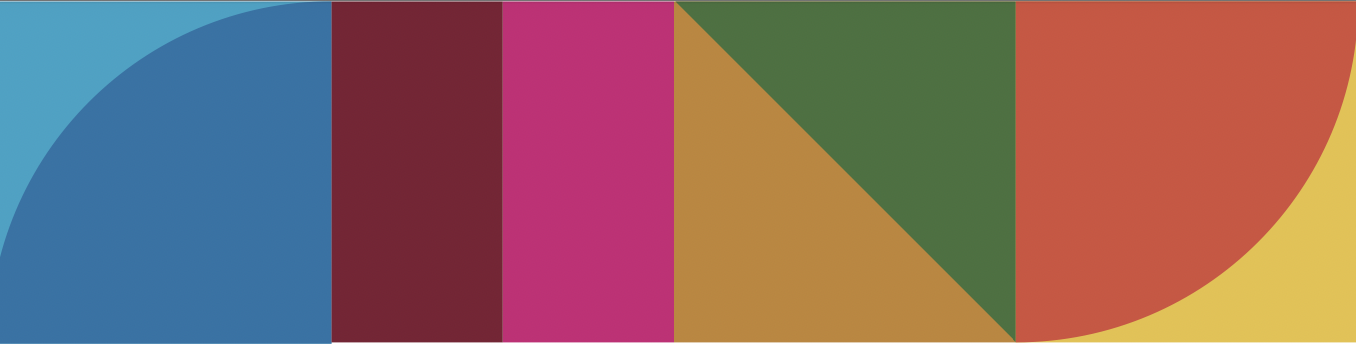 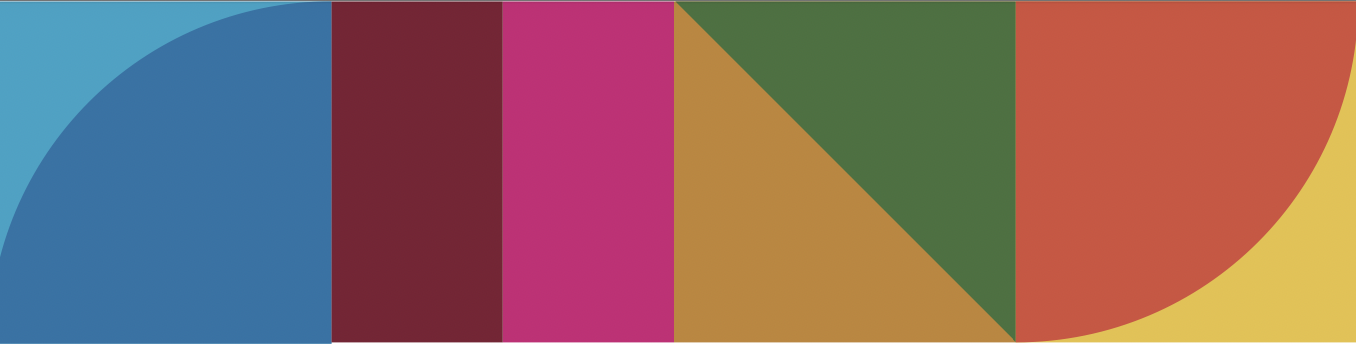 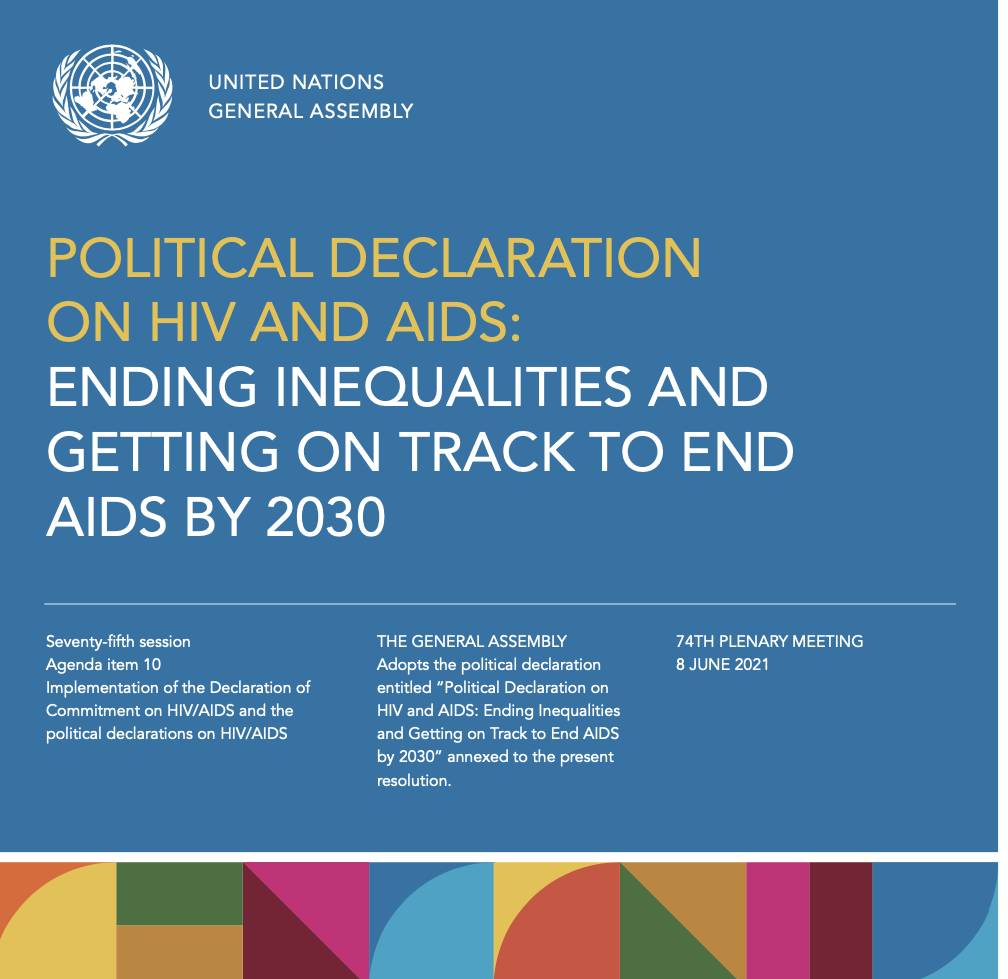 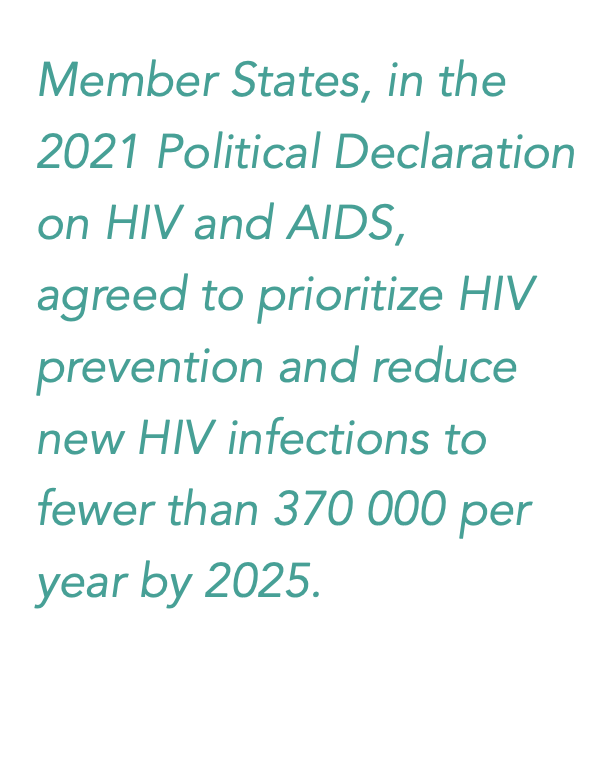 GLOBAL AIDS STRATEGY 
2021 - 2026
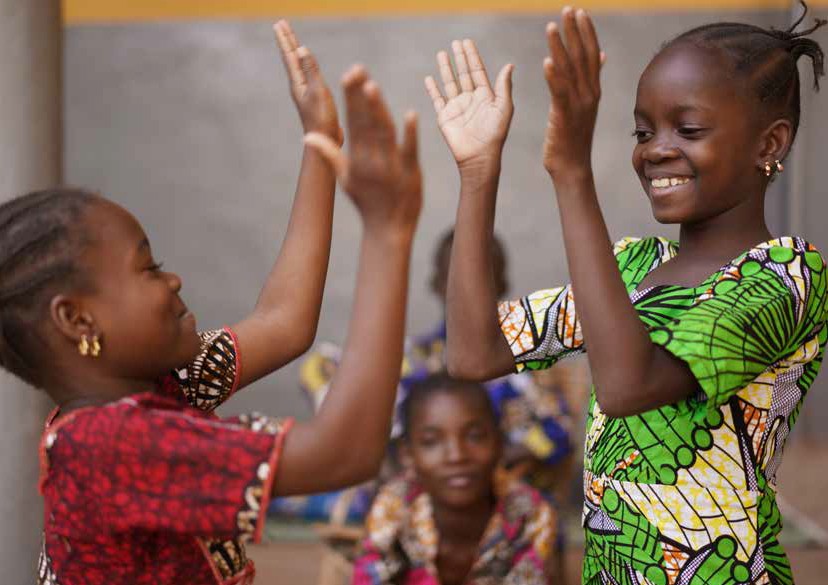 Confronting stigma and discrimination is a prerequisite for effective prevention and care. 
Discrimination on the grounds of one’s HIV status is a violation of human rights.
[Speaker Notes: Global consensus on the importance of tackling AIDS-related stigma and discrimination is highlighted by the Global AIDS Strategy 2021 – 2026 and by The Political Declaration on HIV & AIDS – adopted by all UN member states in 2021. Both these docs affirm that confronting stigma and discrimination is a prerequisite for effective prevention and care, and reaffirms that discrimination on the grounds of one’s HIV status is a violation of human rights.]
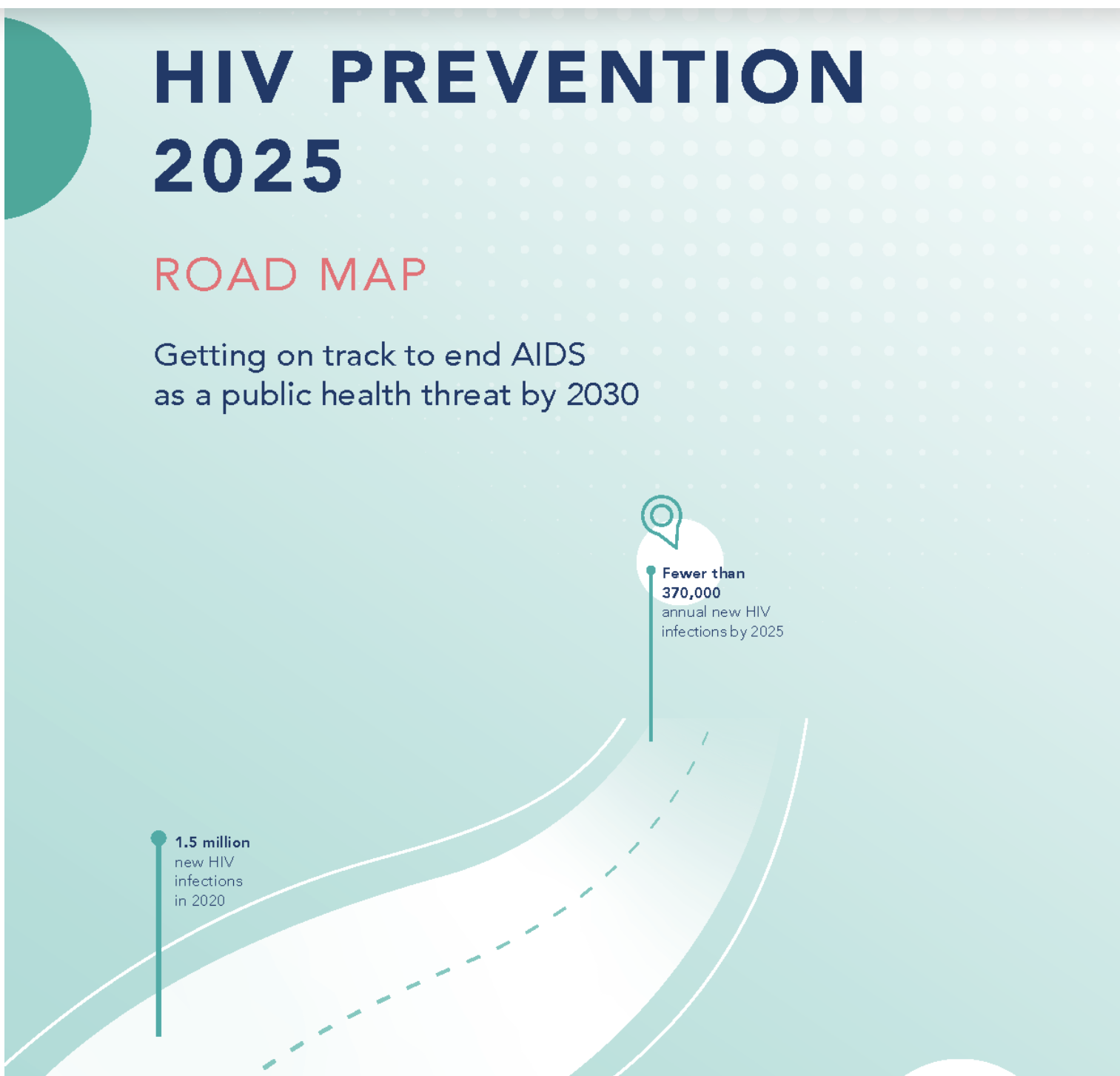 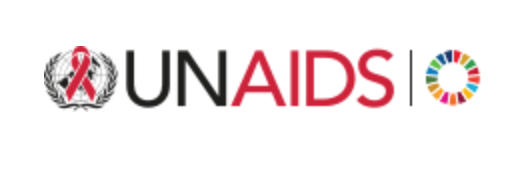 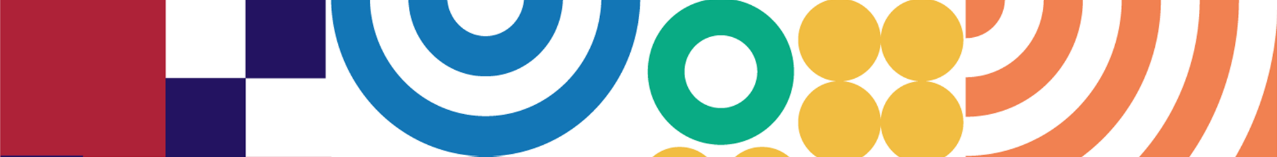 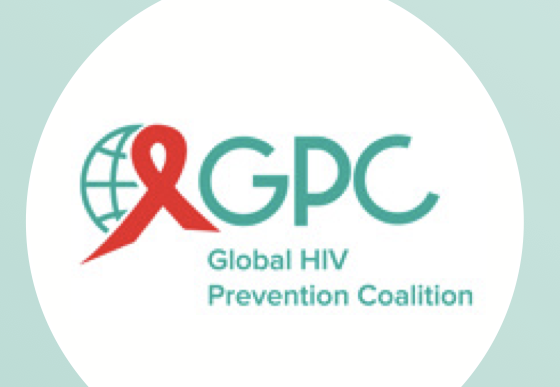 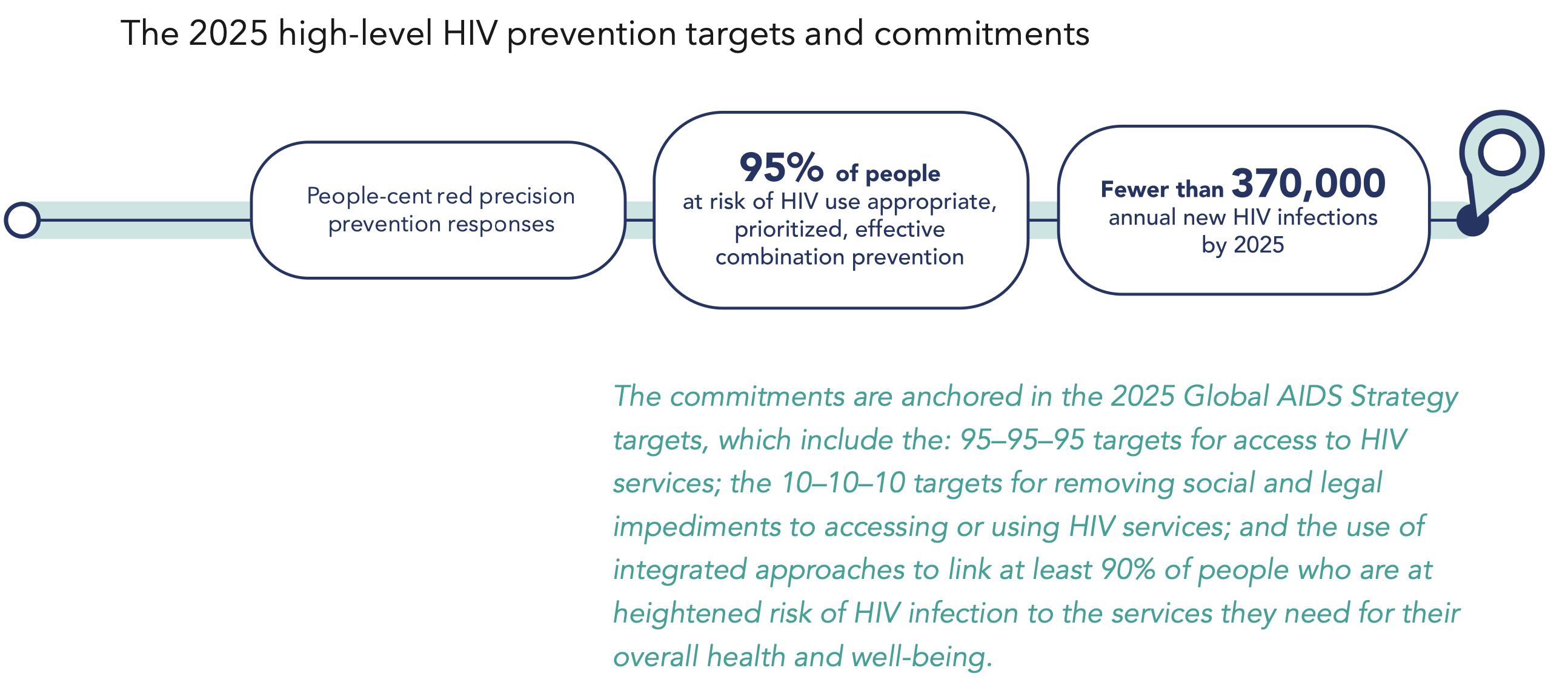 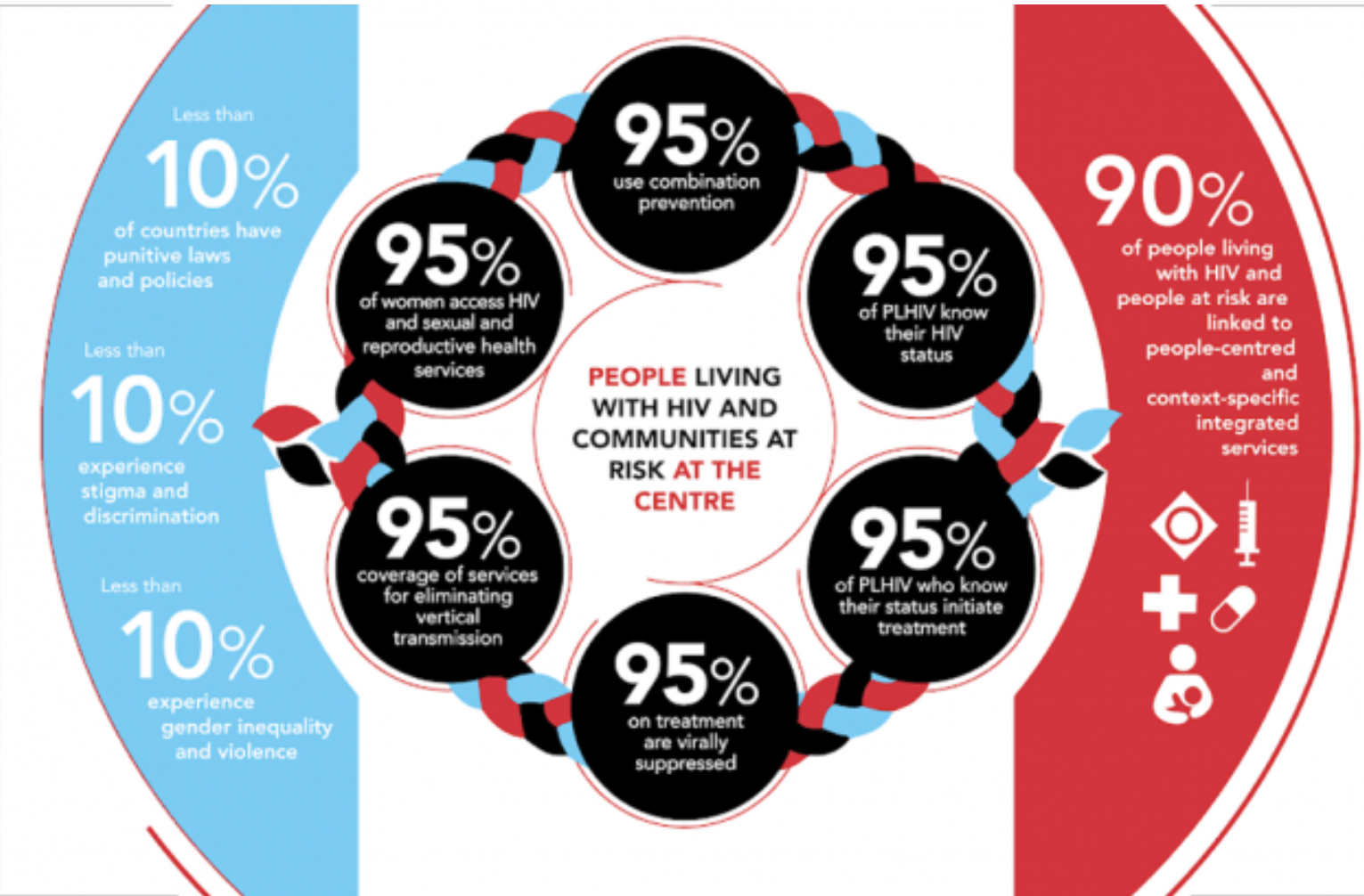 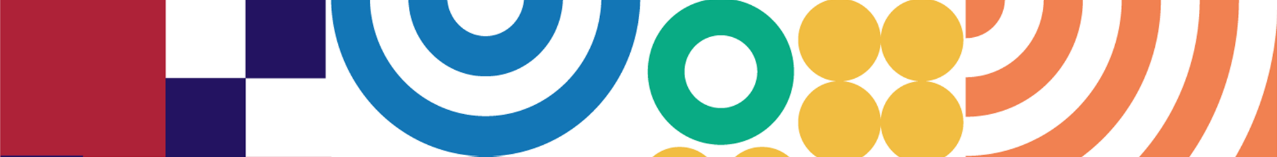 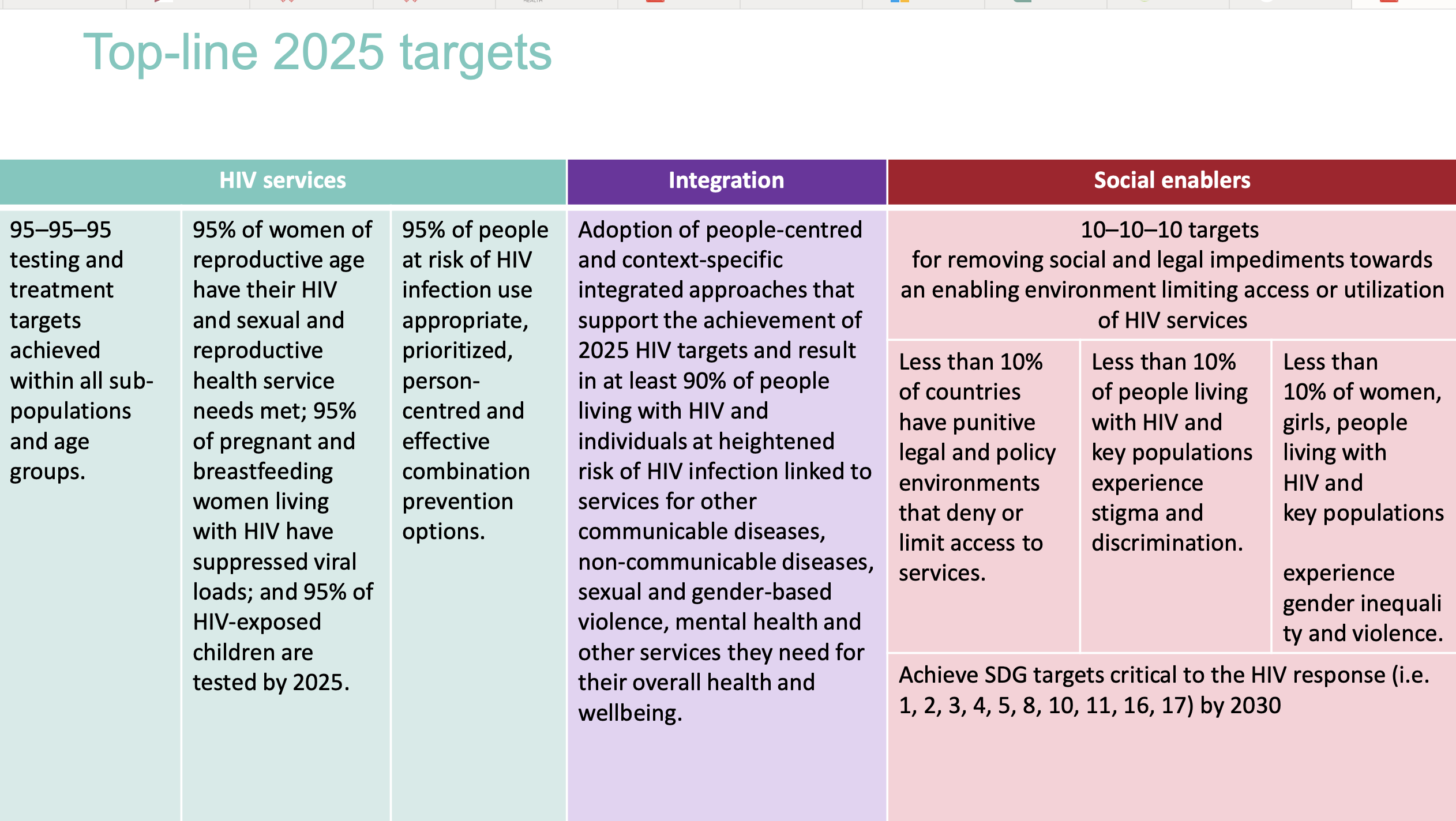 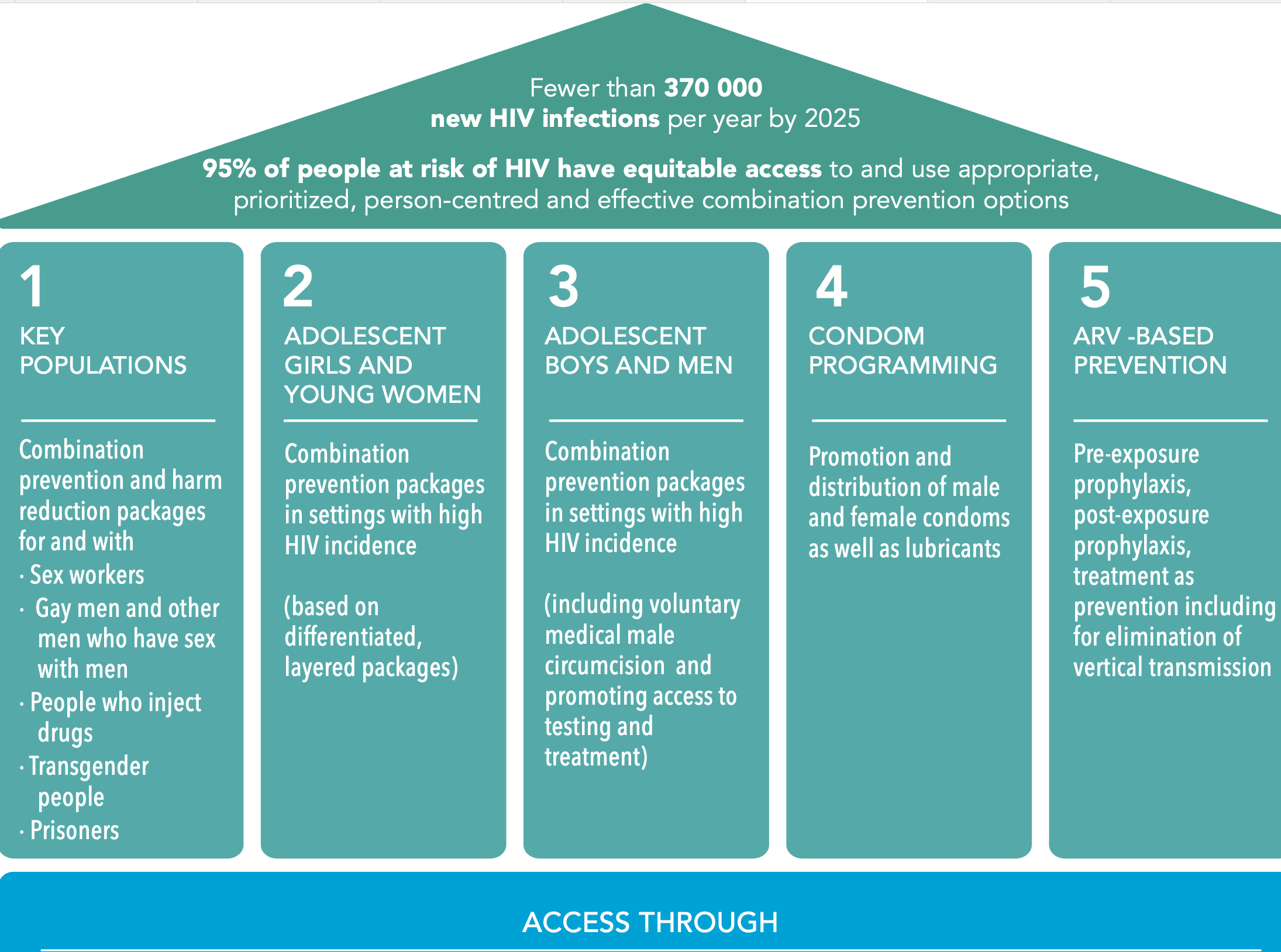 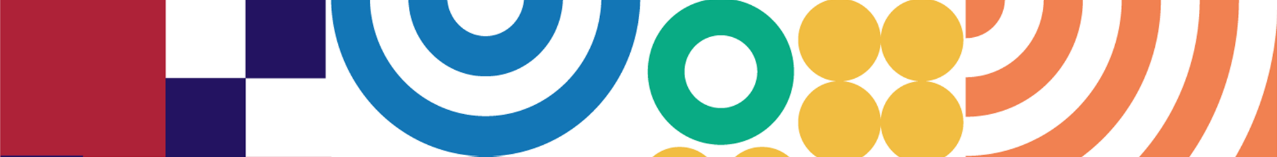 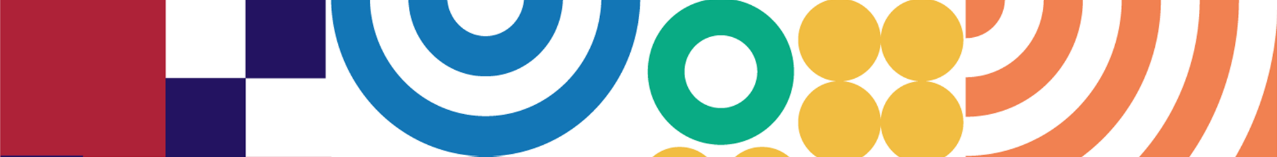 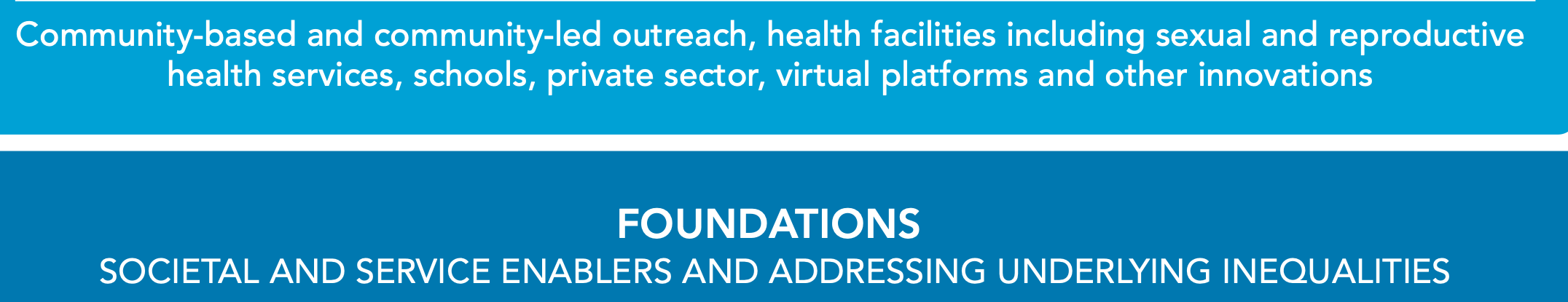 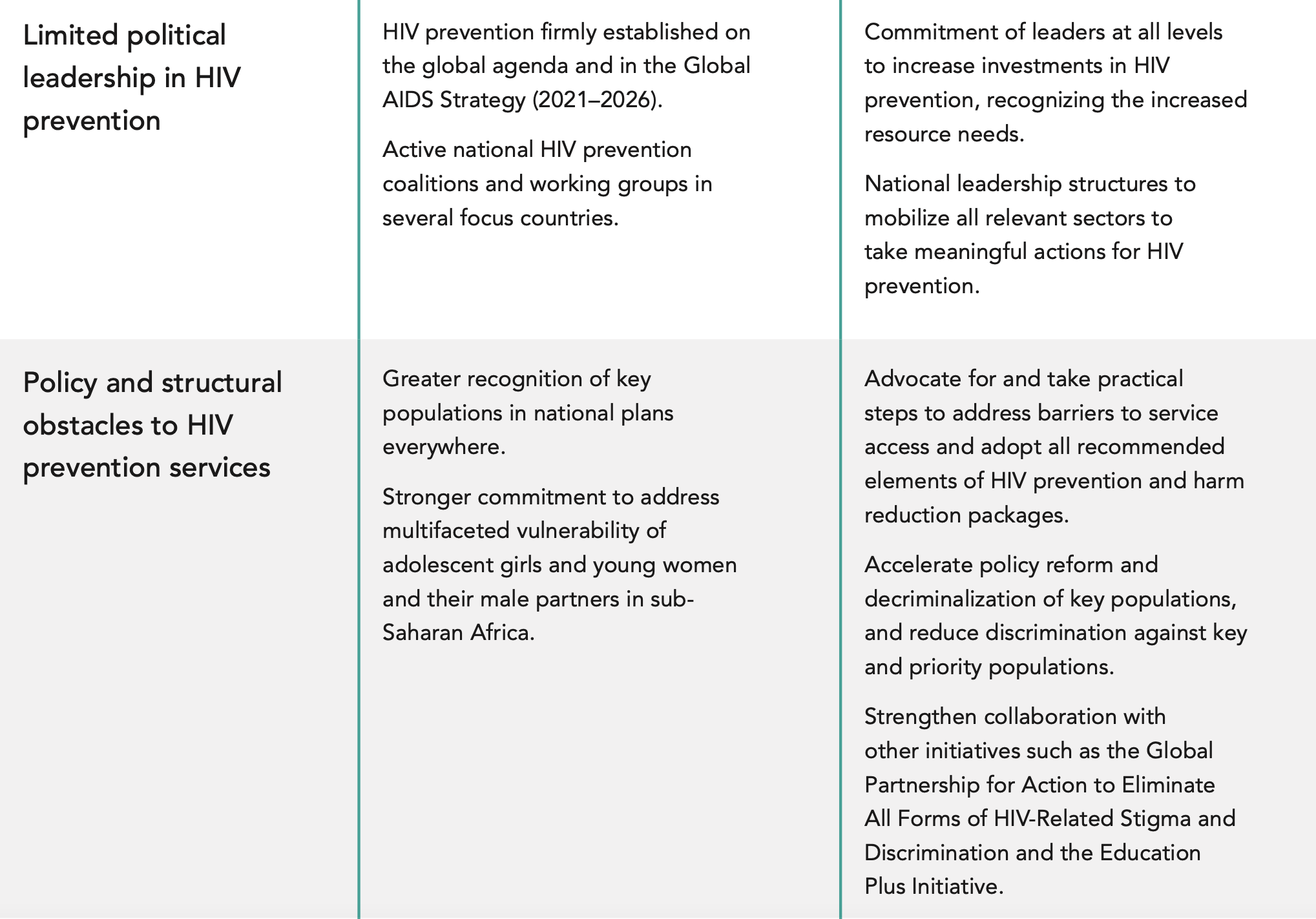 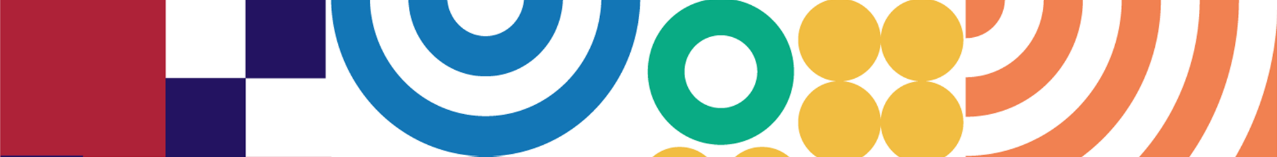 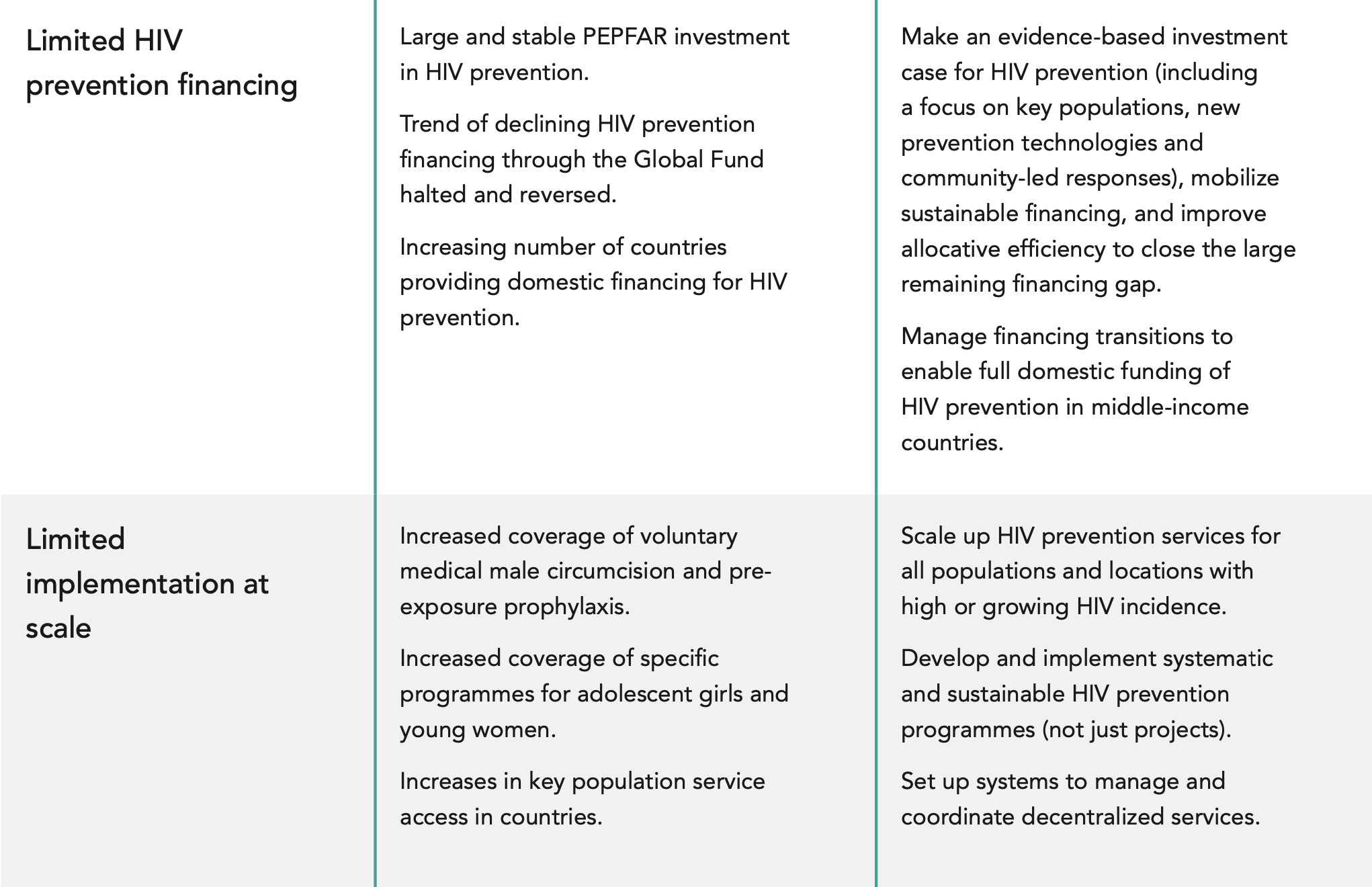 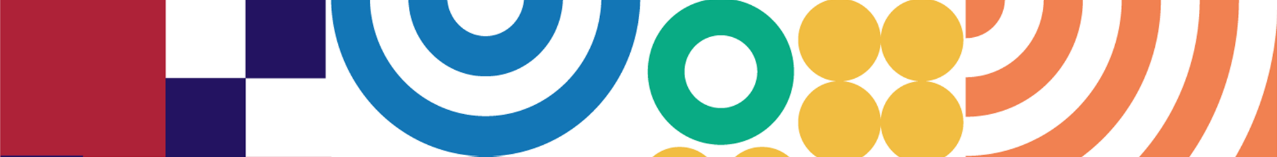 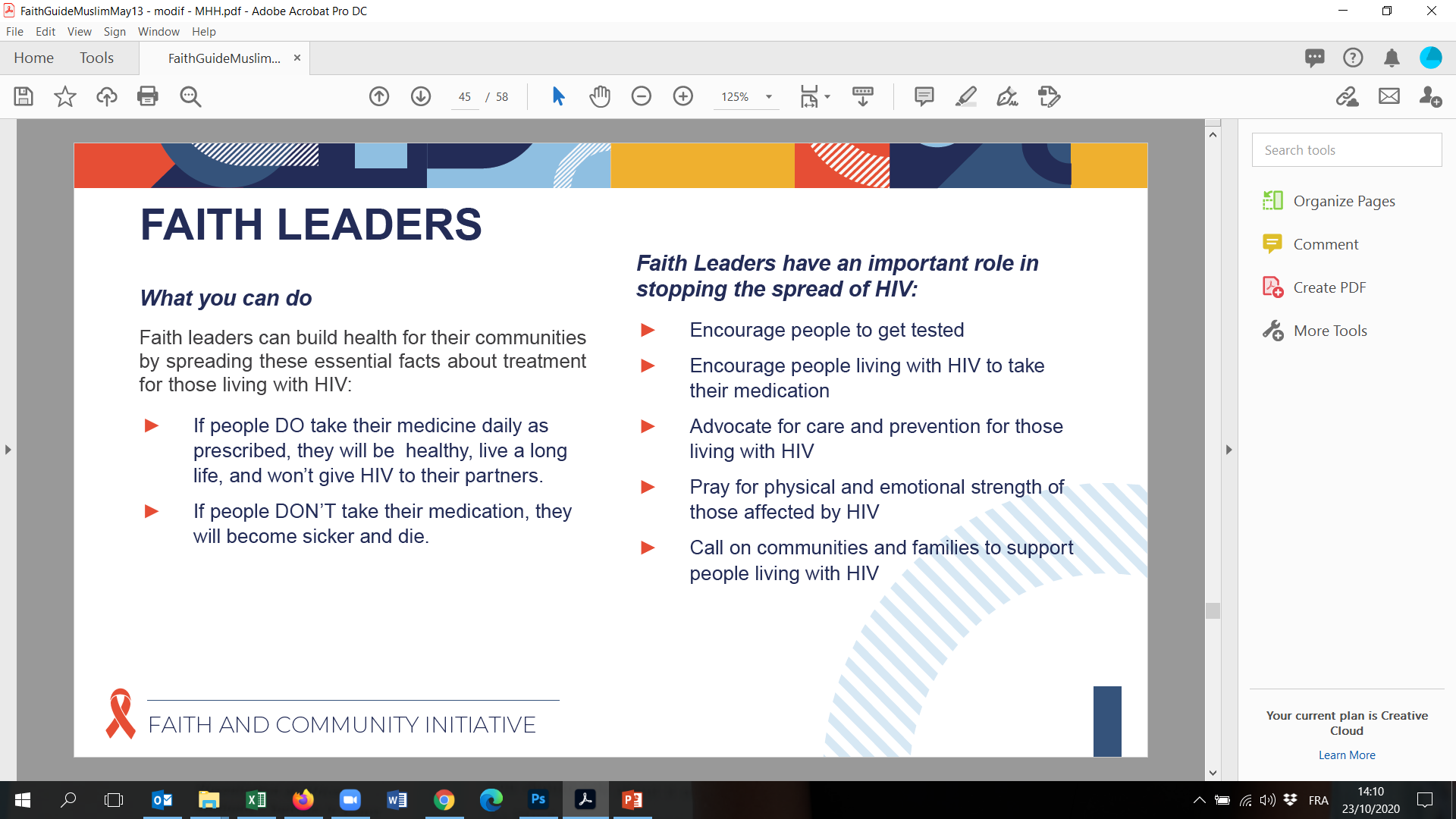 THANK YOUhttps://www.faithandcommunityinitiative.org
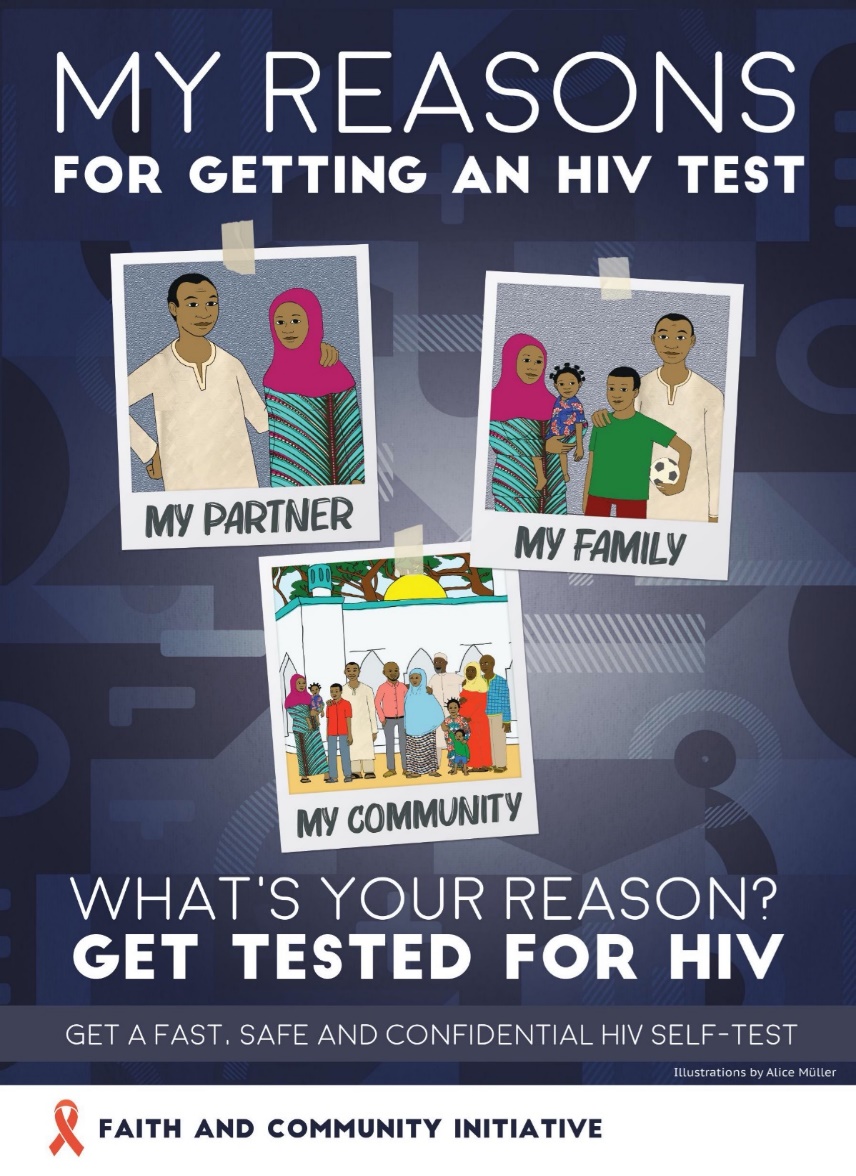 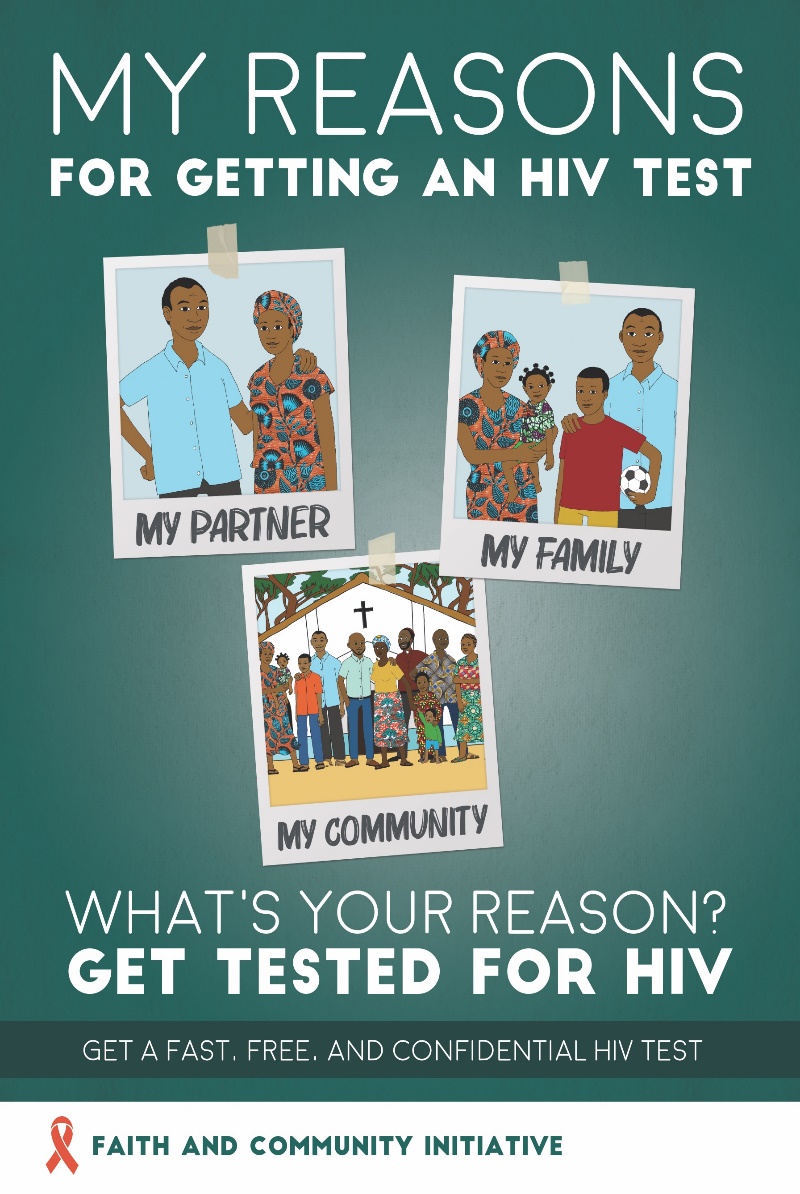 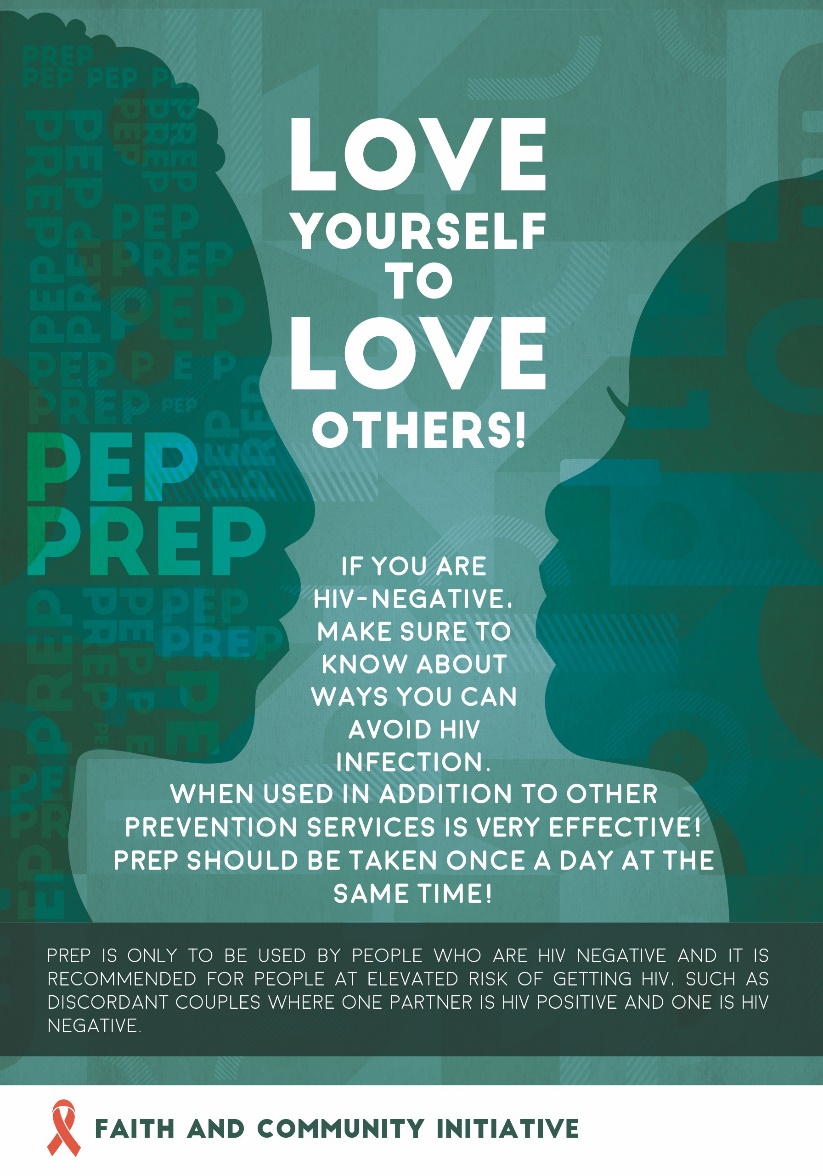